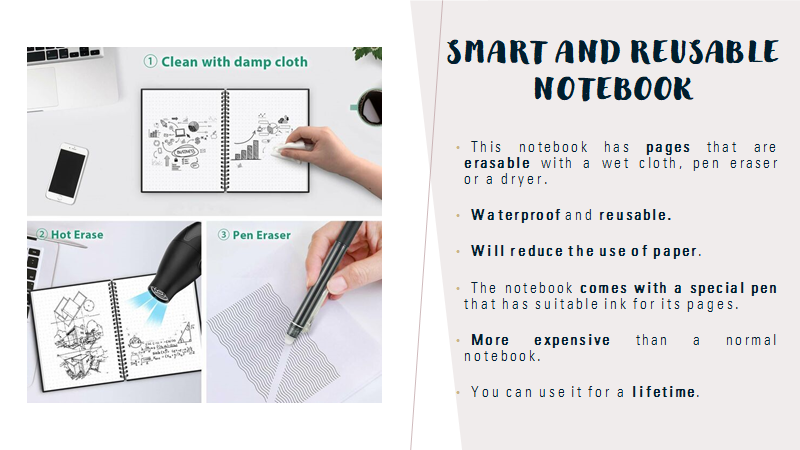 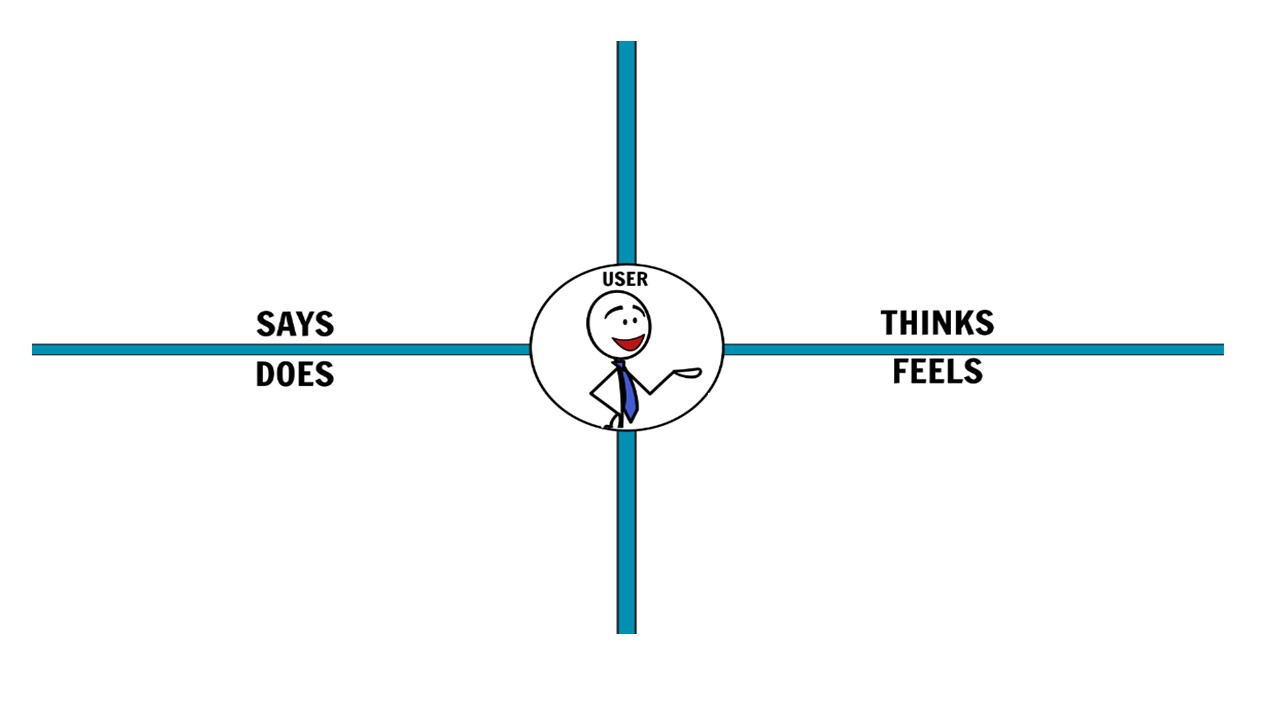 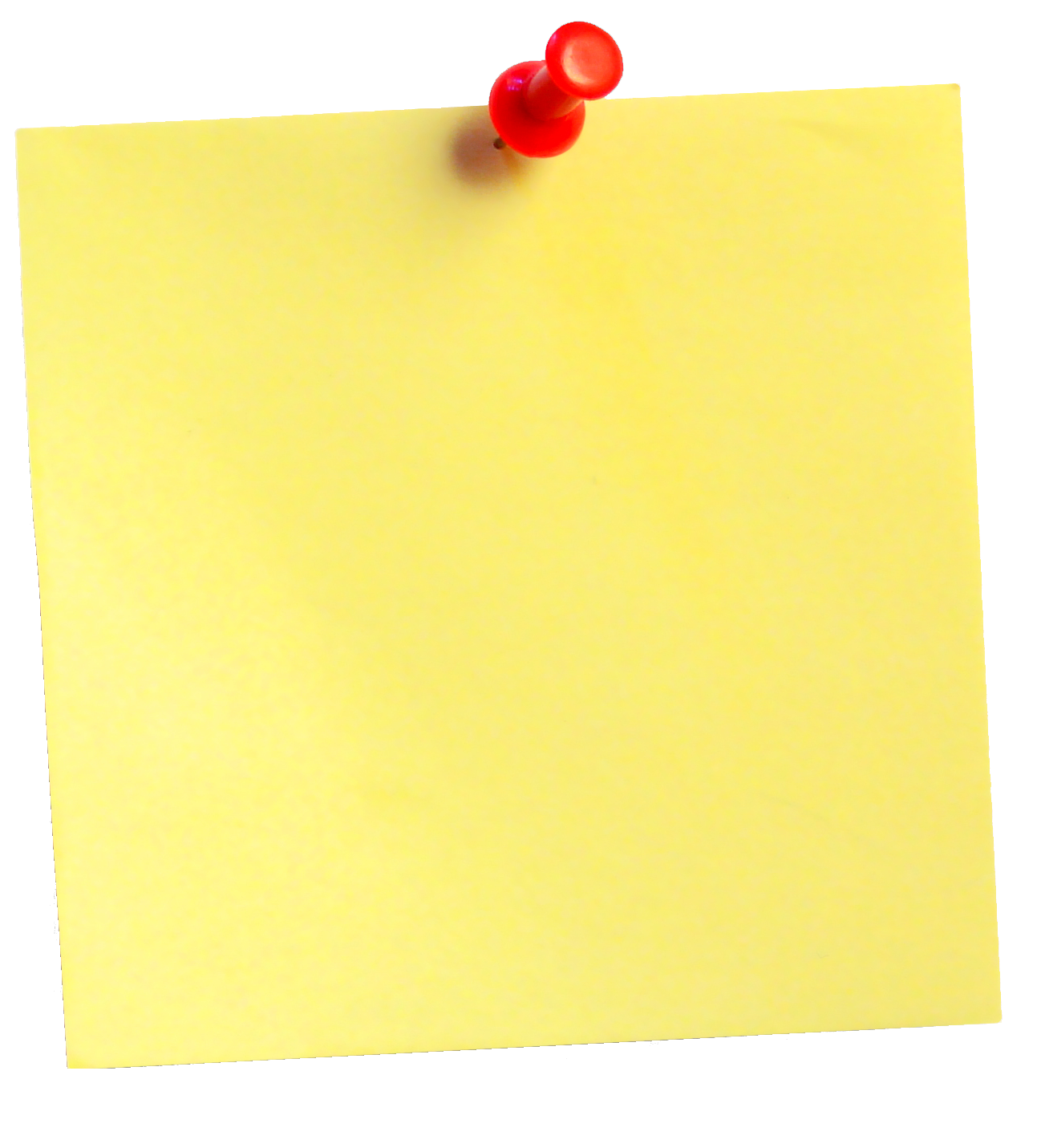 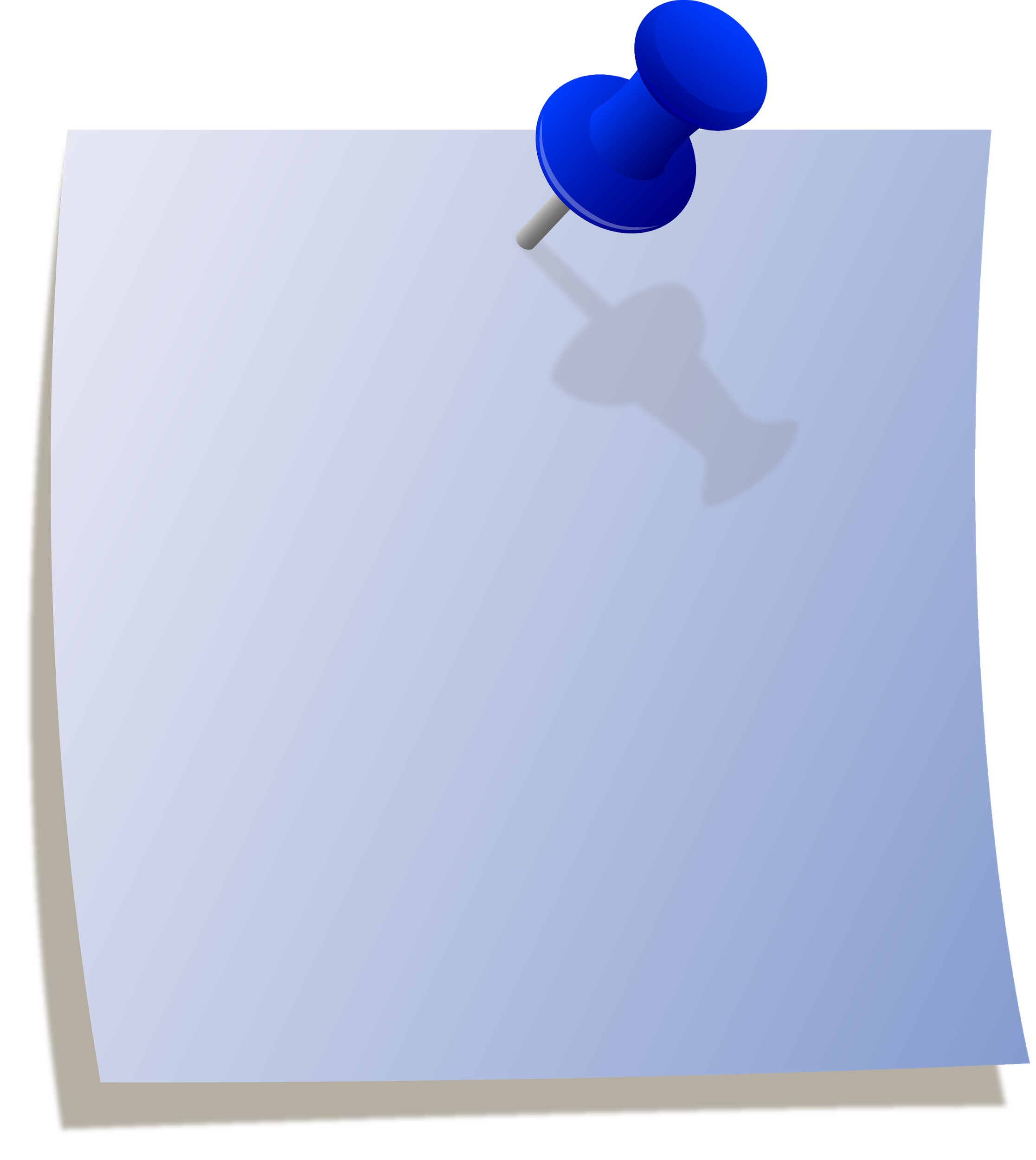 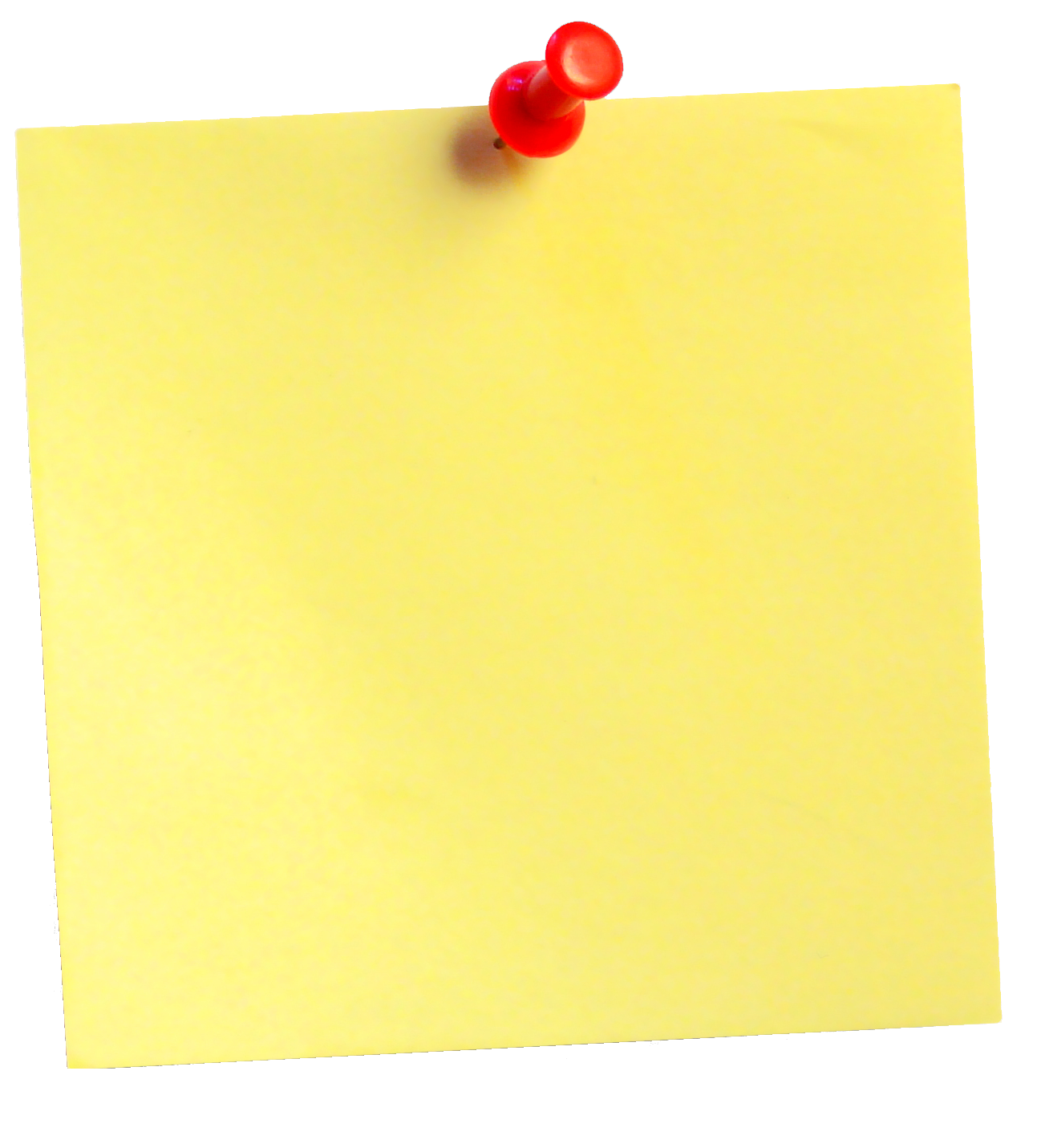 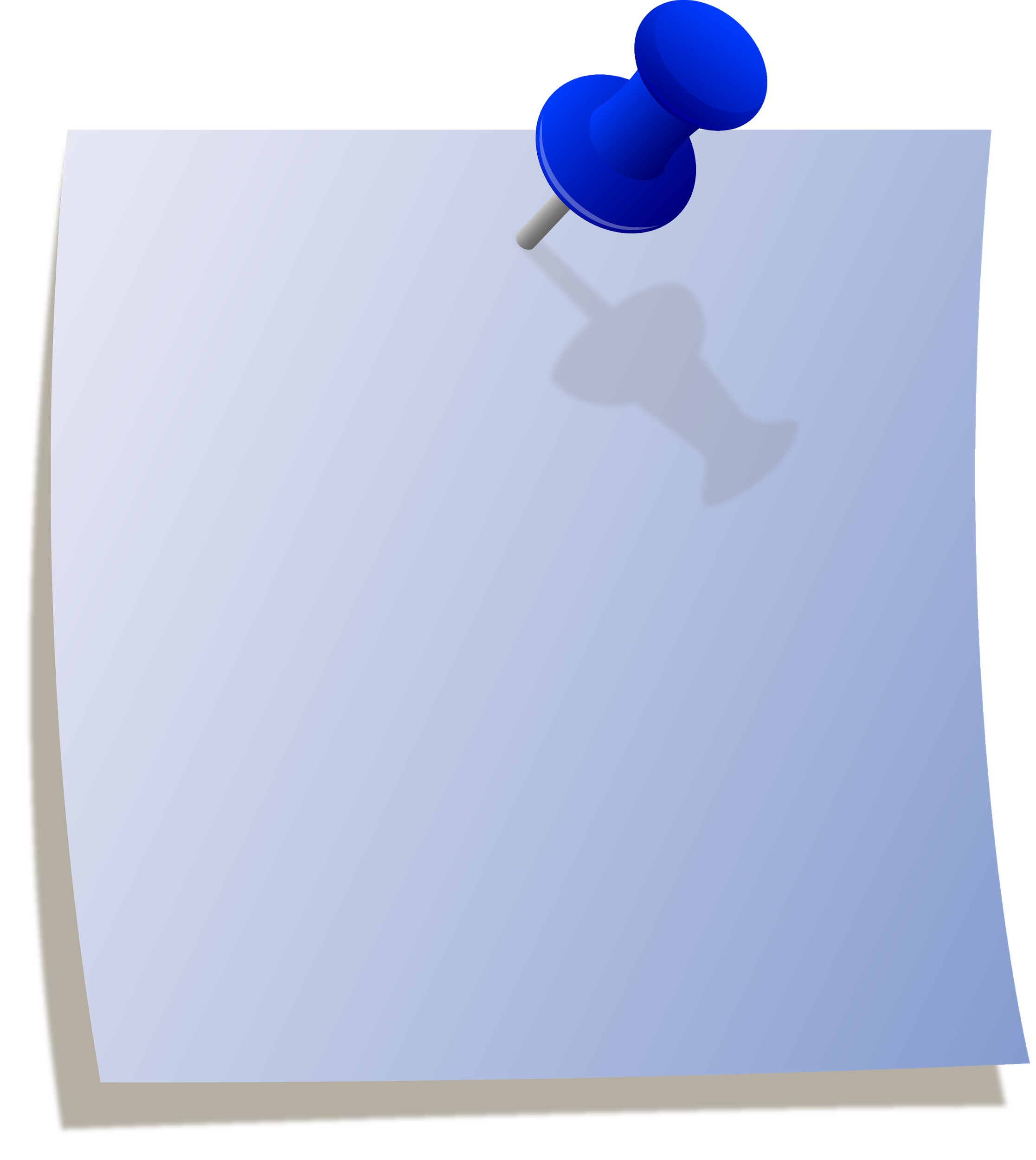 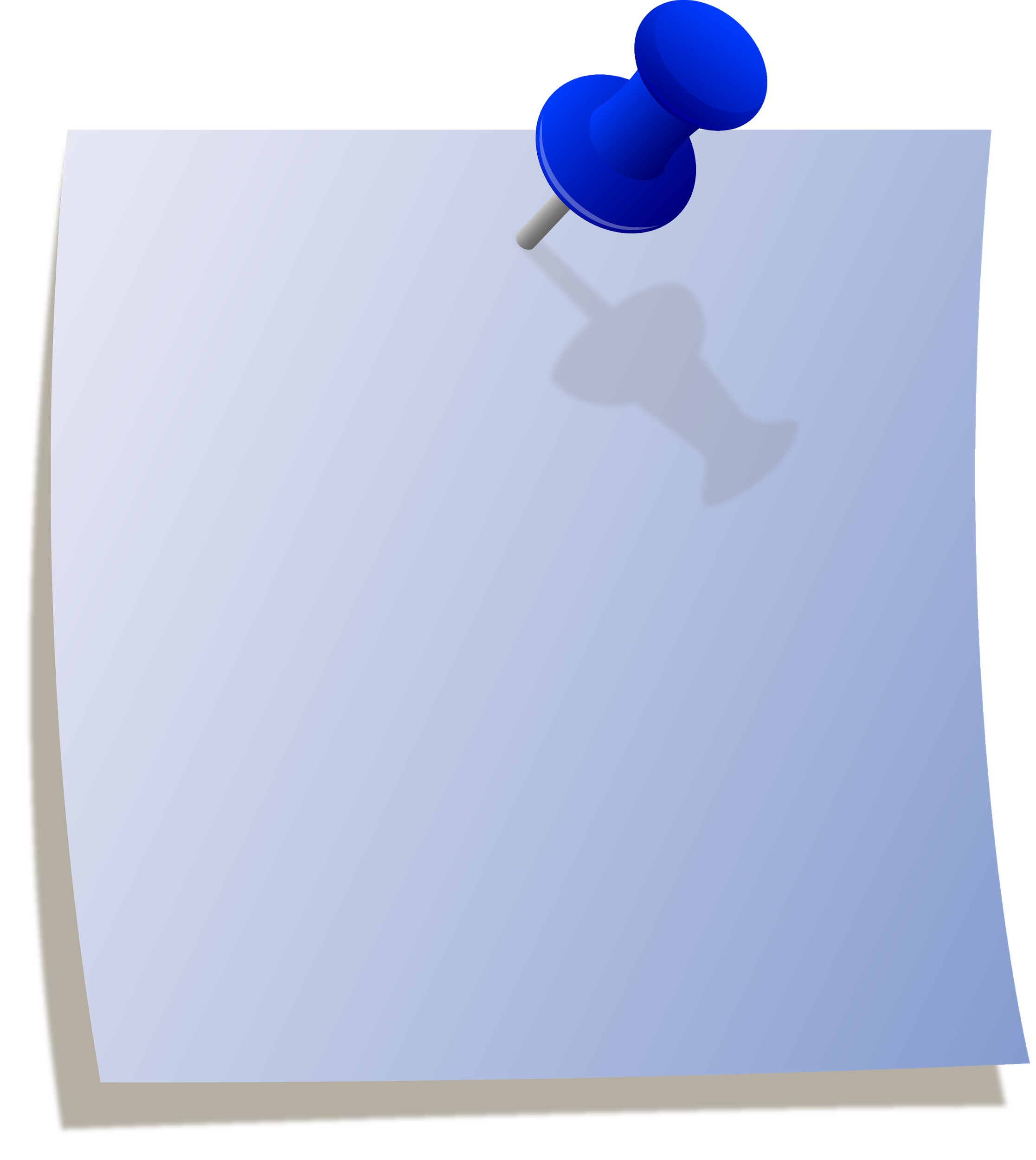 Notebook include a pen eraser or a dryer
waterproof and reusable
what do customers feel?
what do customers think?
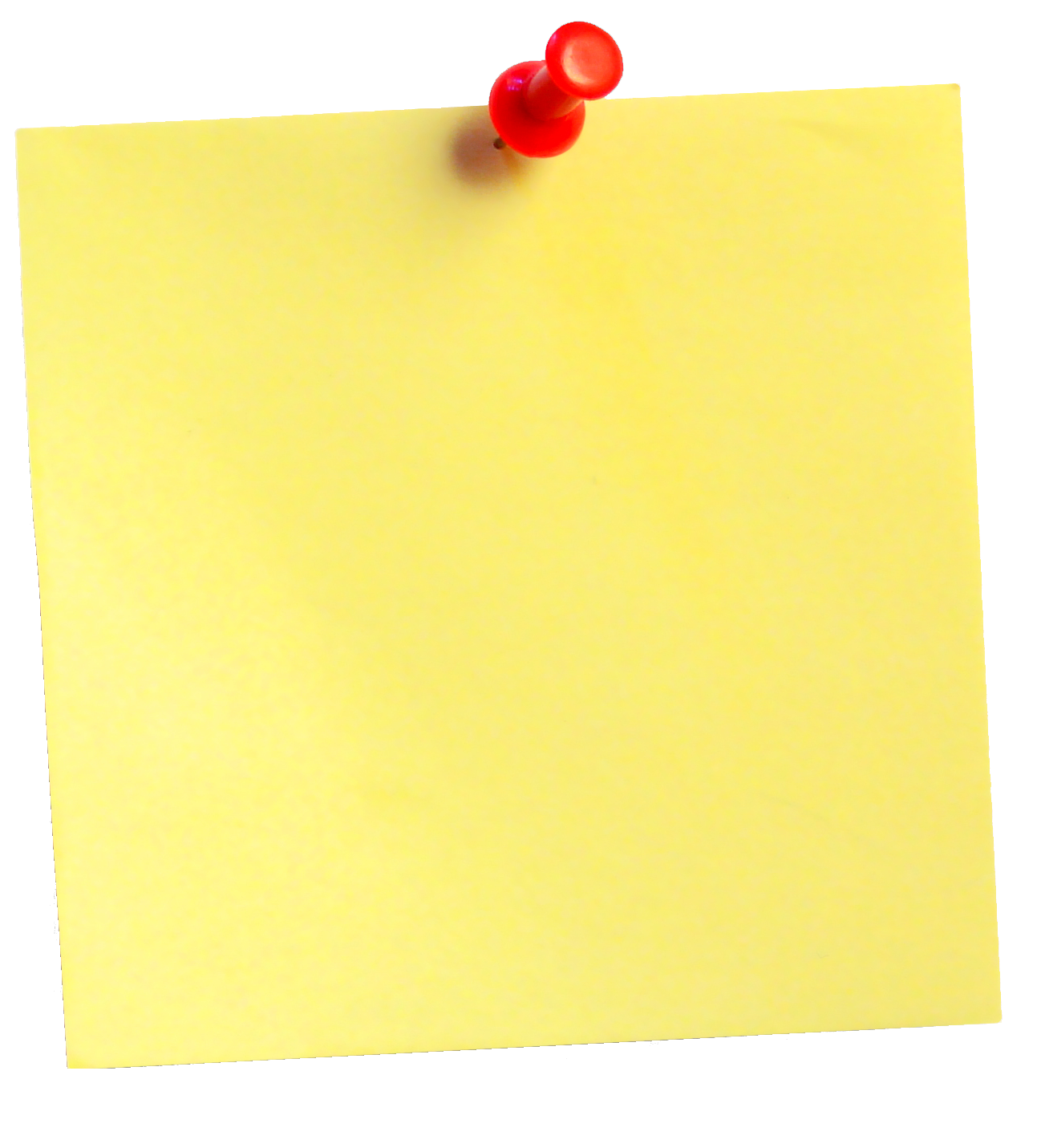 lasts for a lifetime
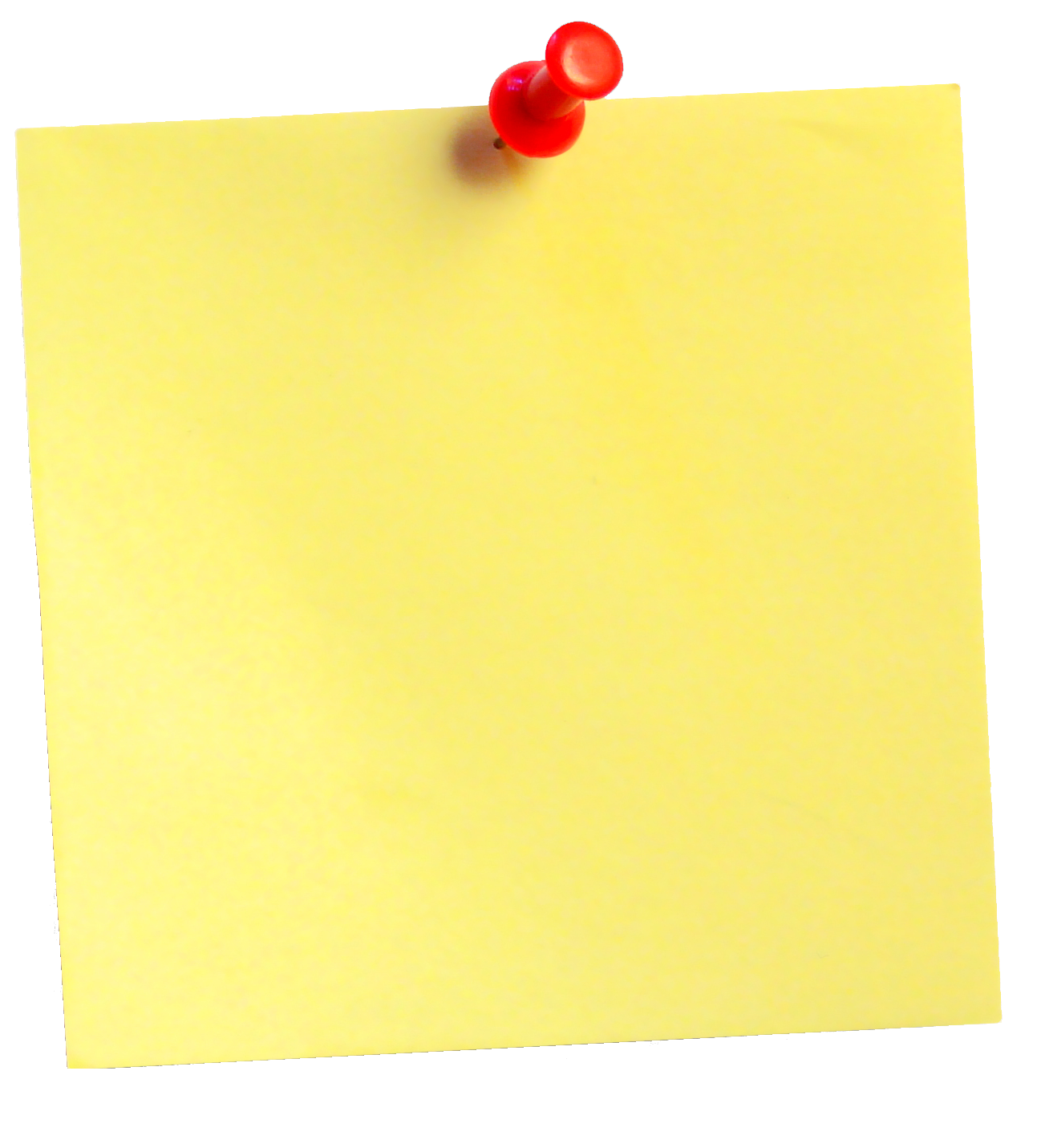 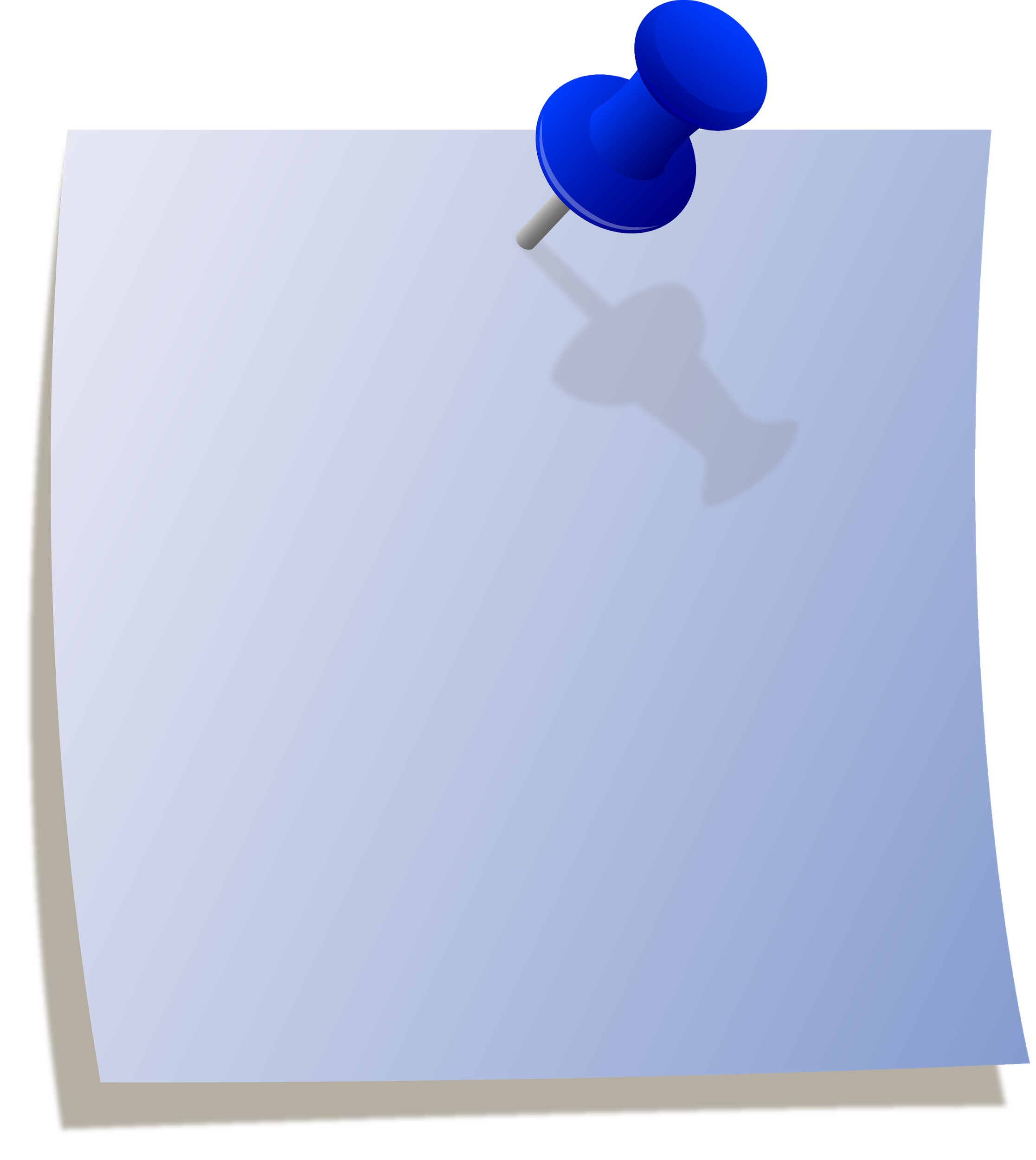 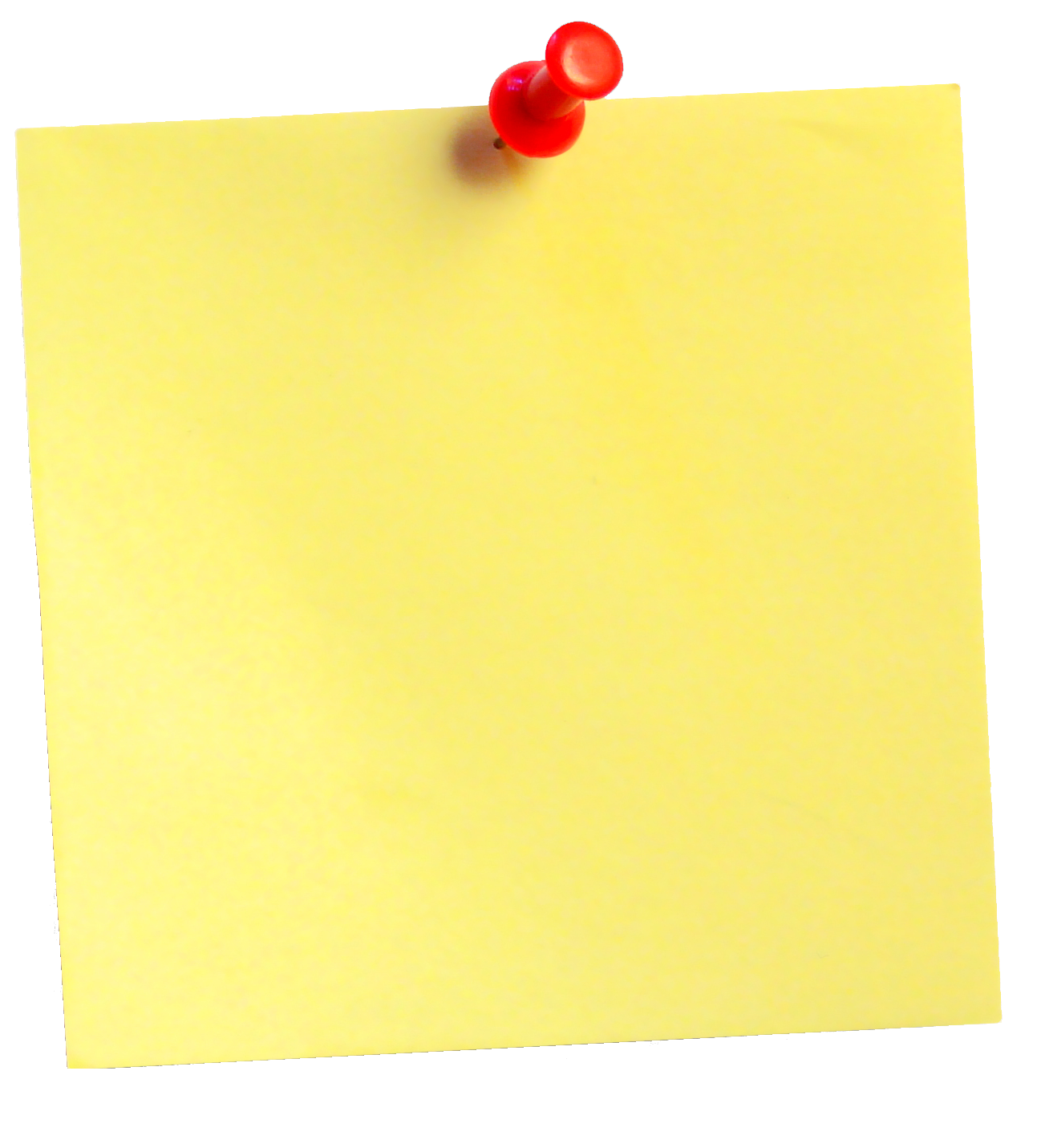 can be cleaned with a cloth
comes with a special pen
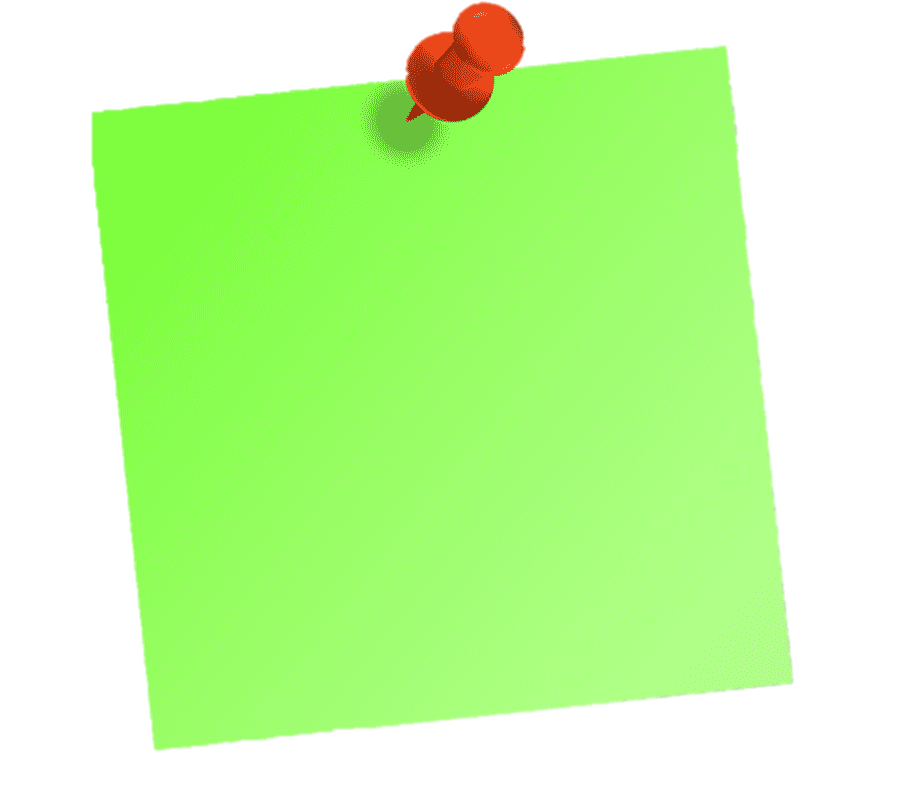 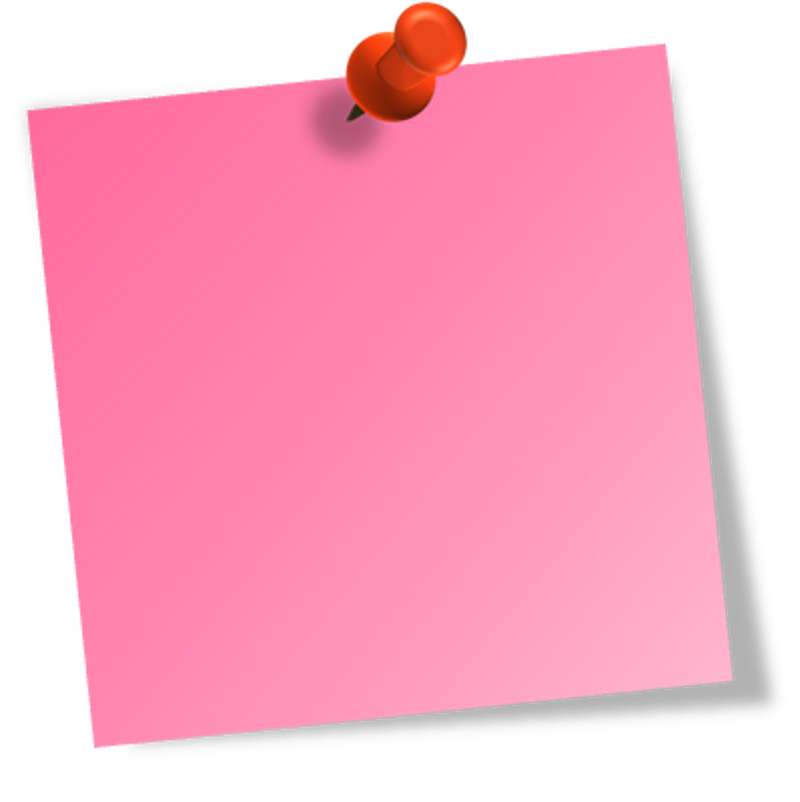 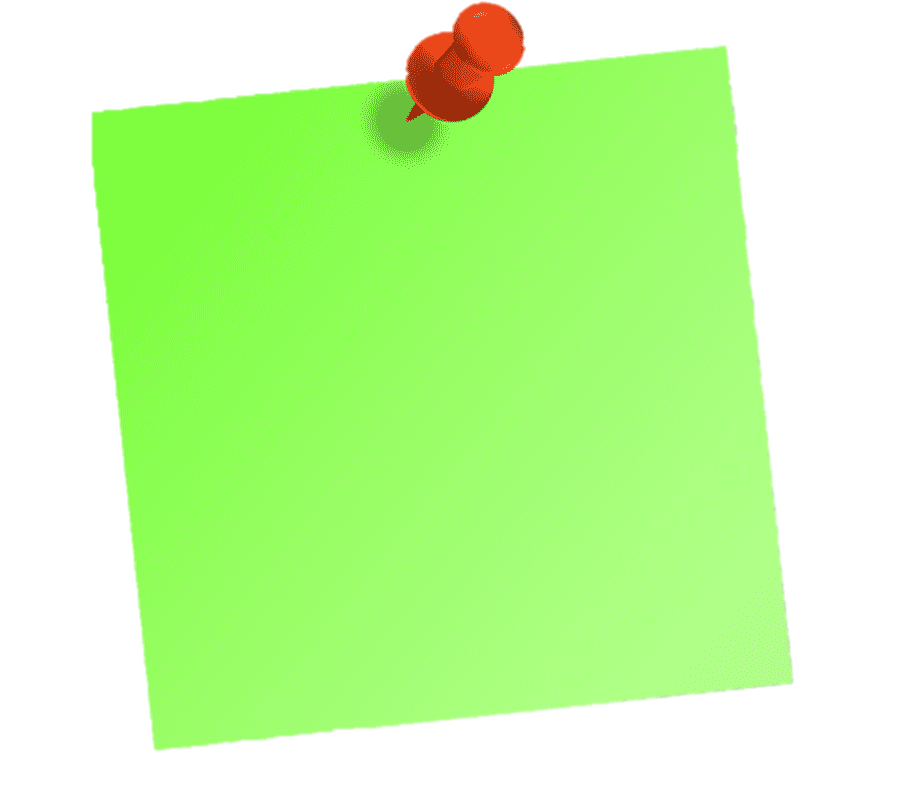 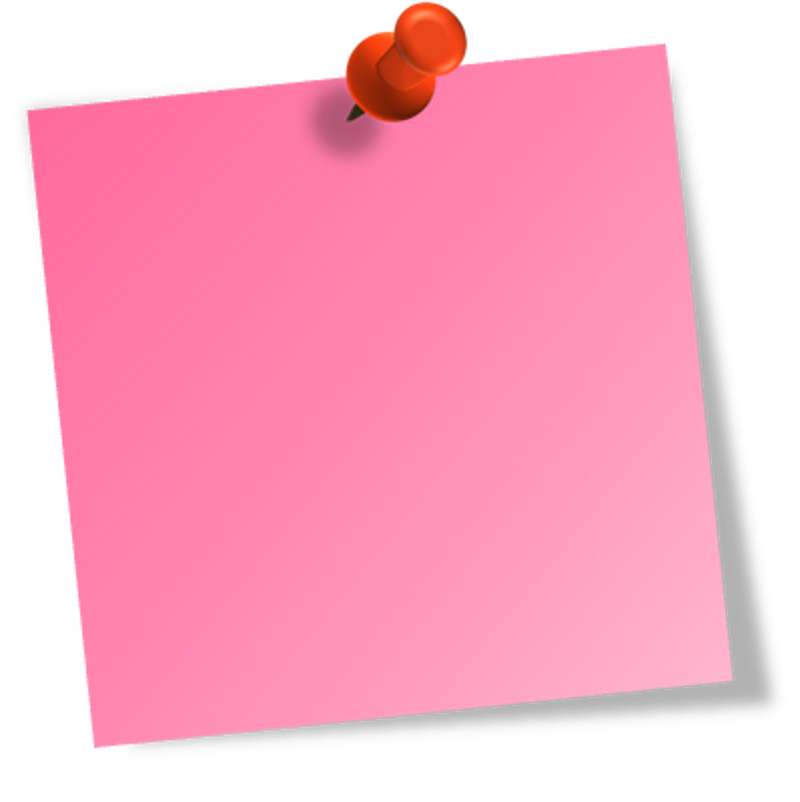 it´s more expensive
useful and renewable
It´s great becuase is better than other products
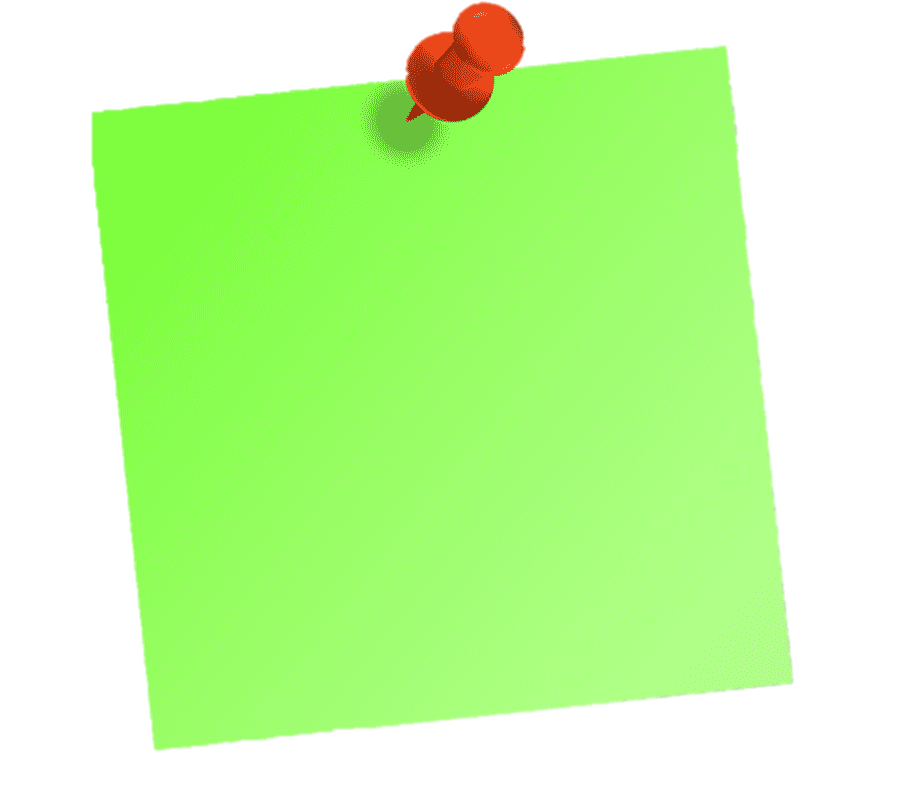 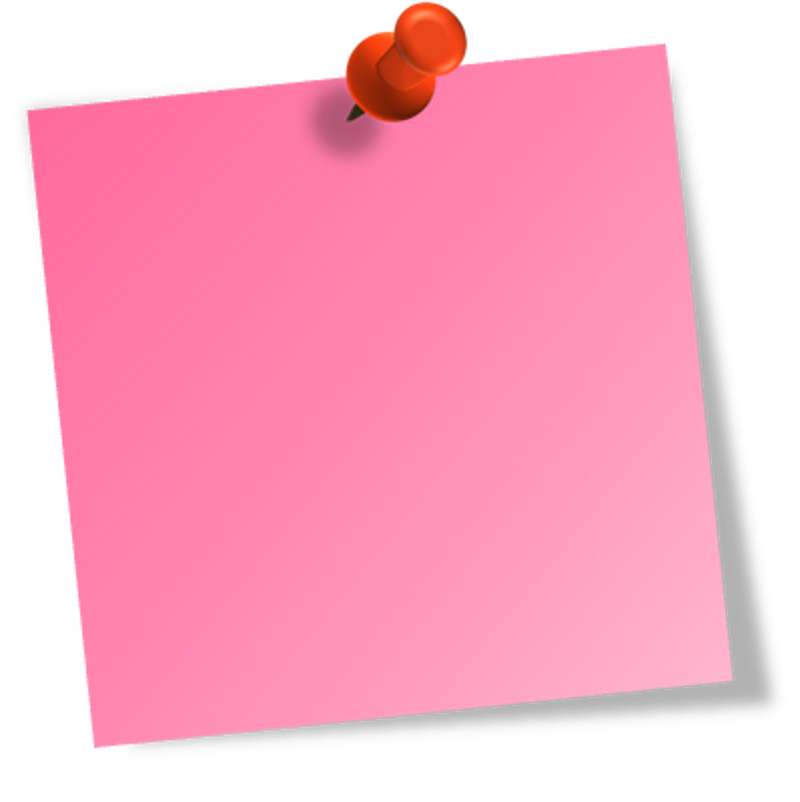 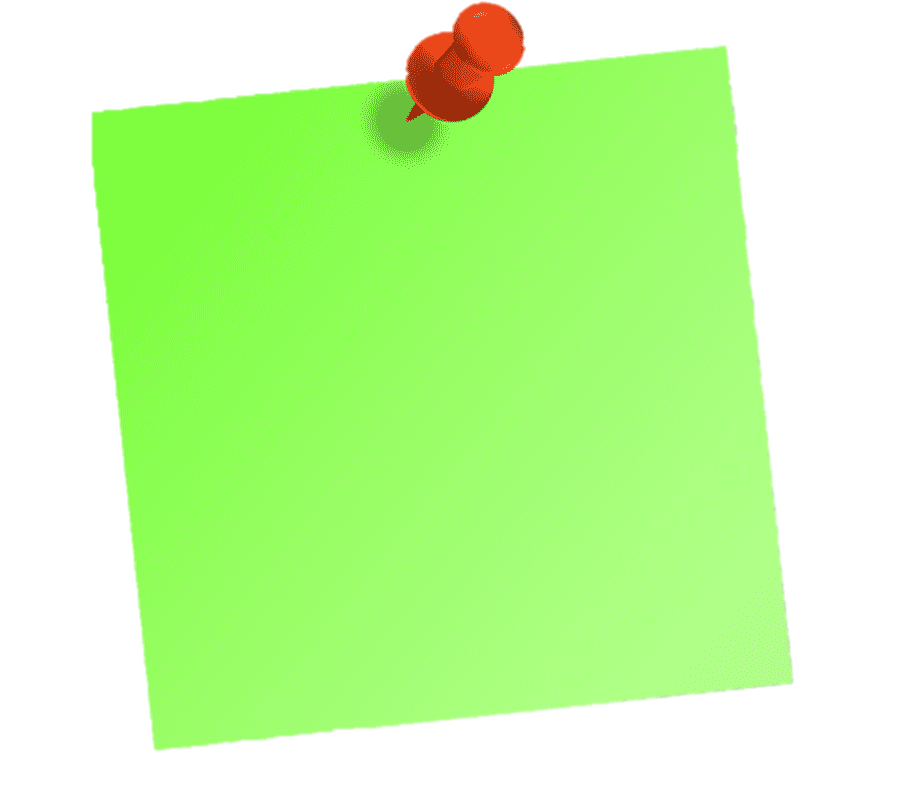 Reduce the use of the paper
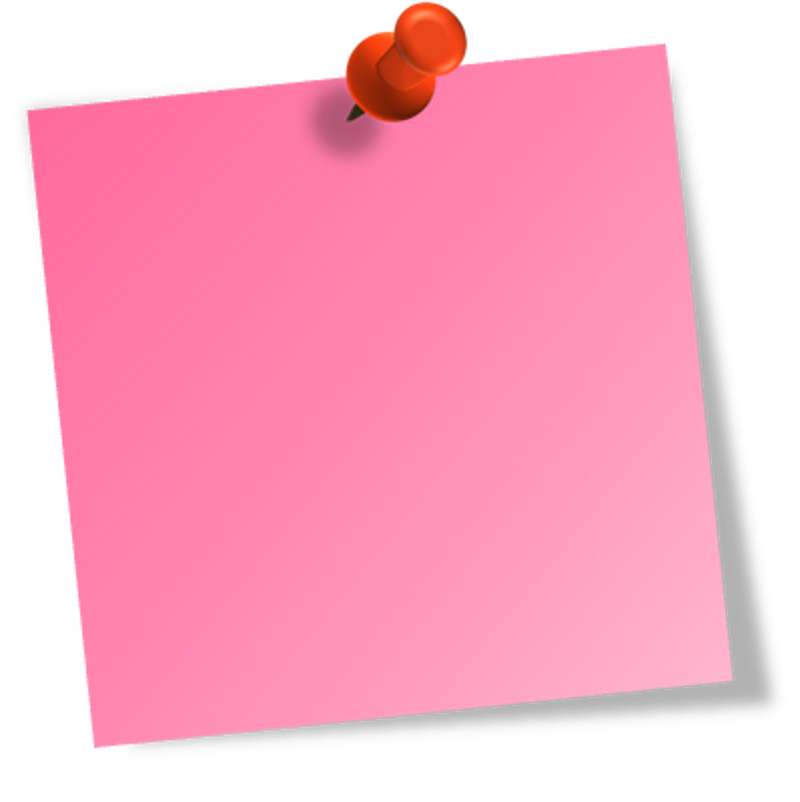 they fells so good about avoid desforestation
it can be cleaned with, wet cloths  or a 
dryer
waterproof
You can add or eliminate all the post-it you need
ANSWER THESE QUESTIONS…